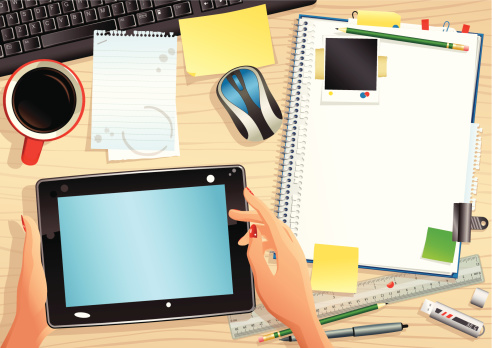 Proceso Municipalidades 2015Modalidad Electrónica
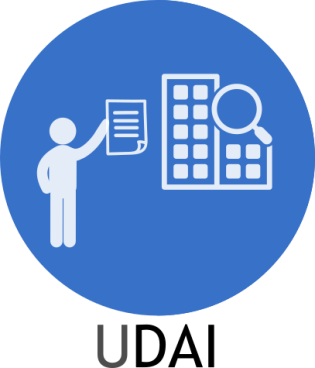 Unidad de Derecho de Acceso a la Información
Dirección de Fiscalización
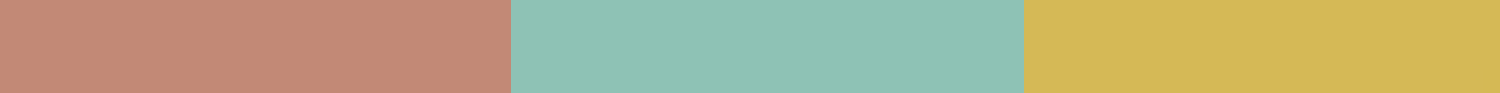 Junio 2015
Antecedentes
Muestra 2015
Focalización en incumplimientos
Año 2014: 345 solicitudes presentadas… 
NO INGRESARON y/o NO RESPONDIERON
176
Serán fiscalizados en el segundo semestre de 2015 según Oficio de CPLT, por situación de catástrofe.
Por tanto, este proceso comprende a  
170 municipalidades
2
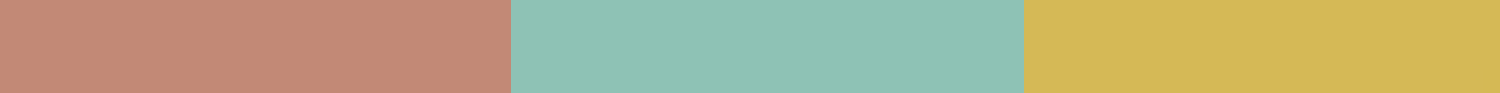 Antecedentes
Muestra 2015, respecto a 2014
100
NO INGRESARON
70
NO RESPONDIERON
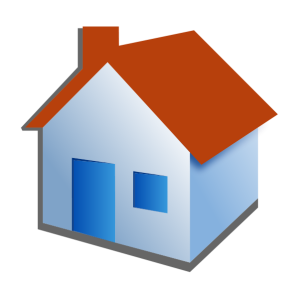 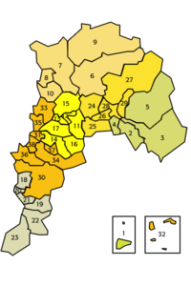 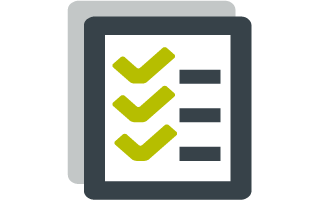 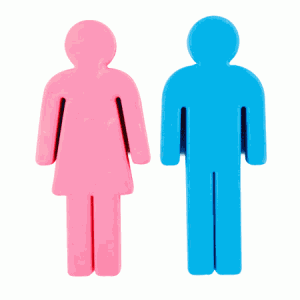 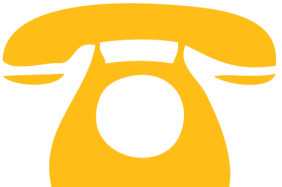 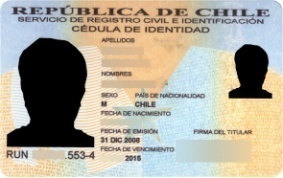 Dirección postal
Teléfono
RUT
Región- Comuna
Sexo
No hay formularios y/o no están operativos
3
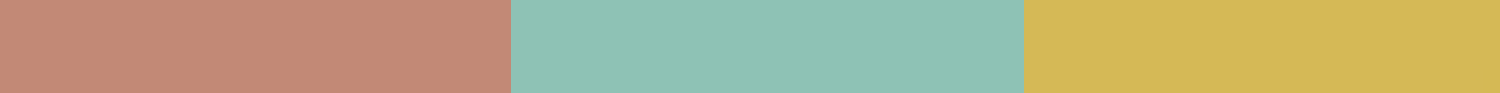 Antecedentes
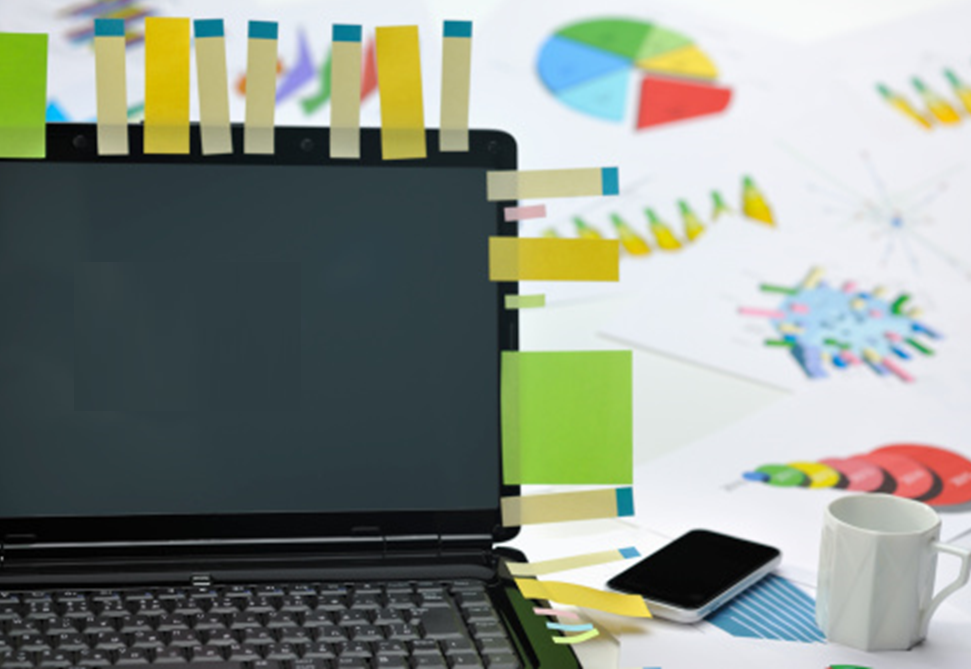 Presentación de Solicitudes Electrónicas:
24 de marzo- 7 de abril

Solicitud:
Plan Regulador vigente de la comuna
4
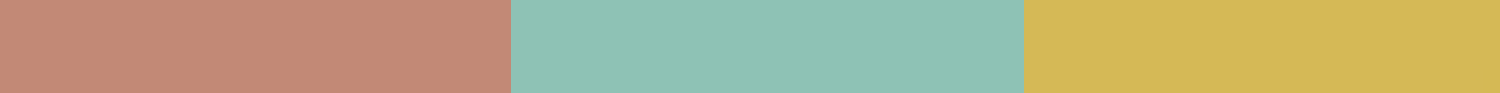 Resultados
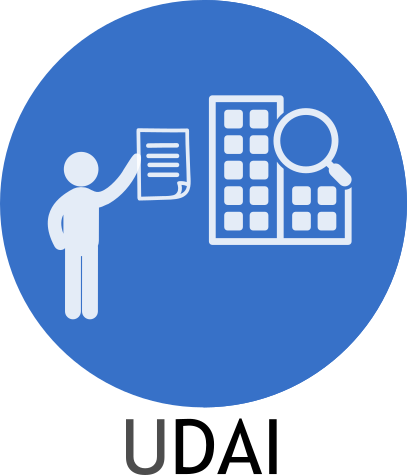 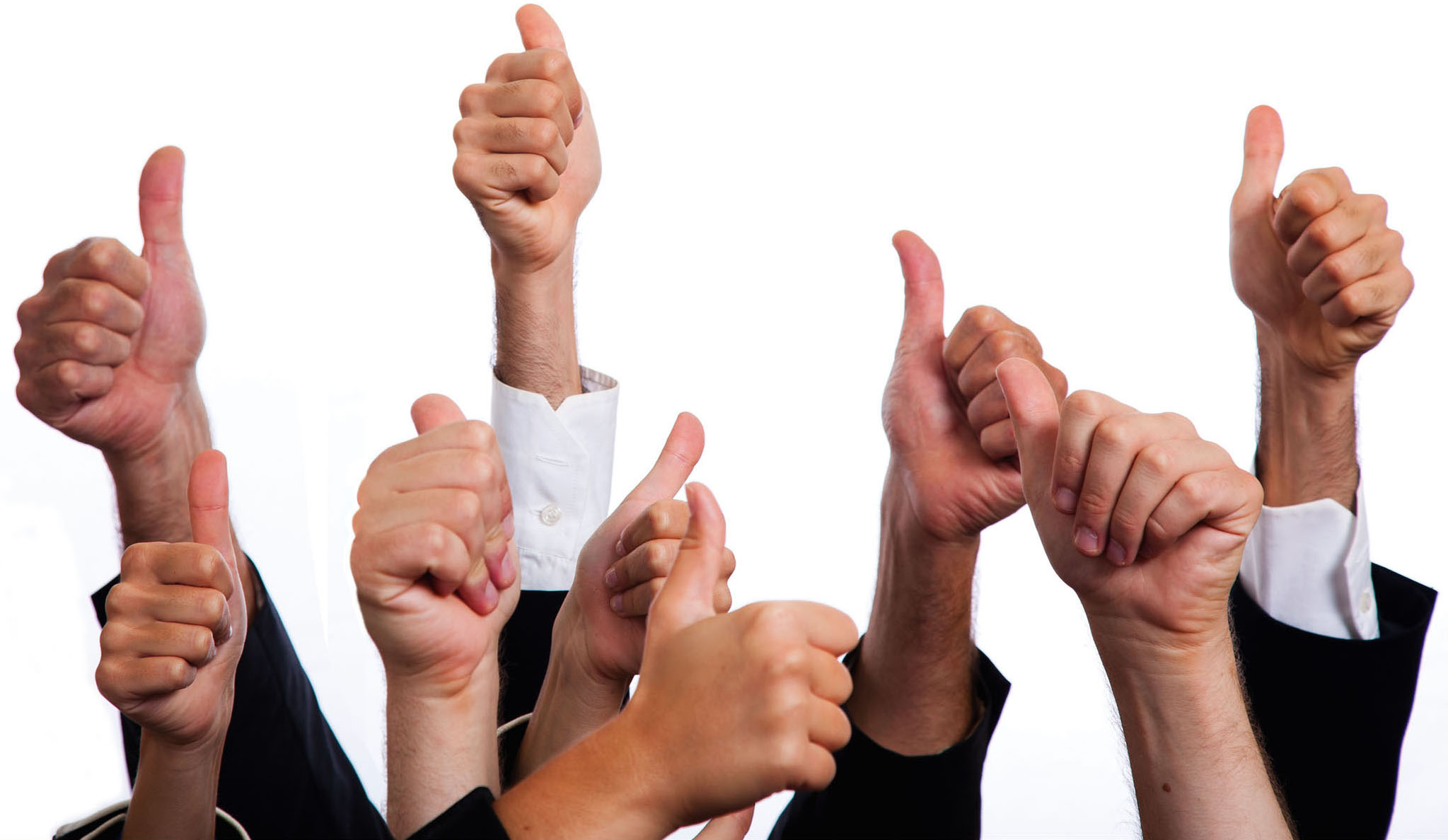 170 Municipalidades
- 23 No ingresaron
- 147 Ingresaron
120 Respondieron
27 No respondieron
5
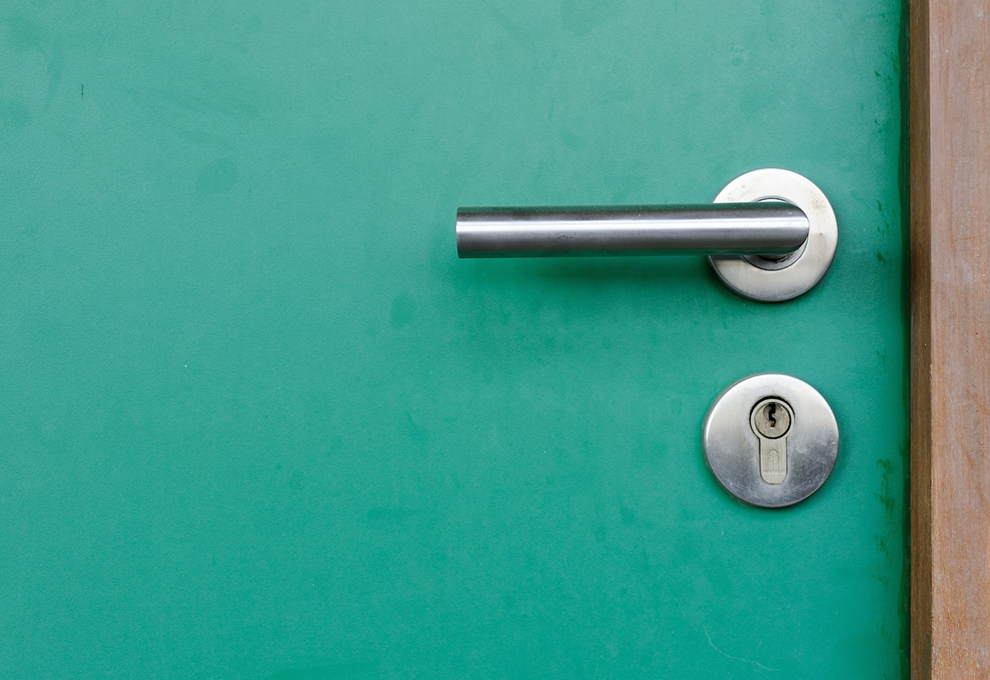 No ingresaron: 23
Resultados
Barreras:
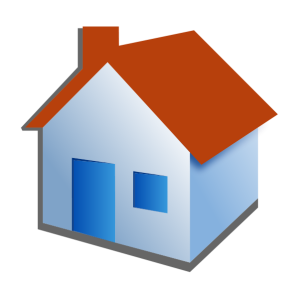 1
7
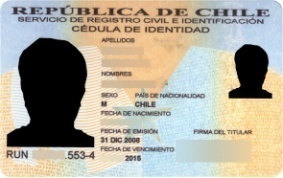 Tratamiento:
Envío de oficios informando la barrera detectada, y su puntaje de 0%
RUT
Dirección postal
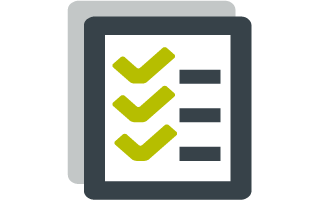 12
3
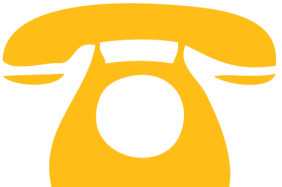 No hay formularios y/o no están operativos
Teléfono
6
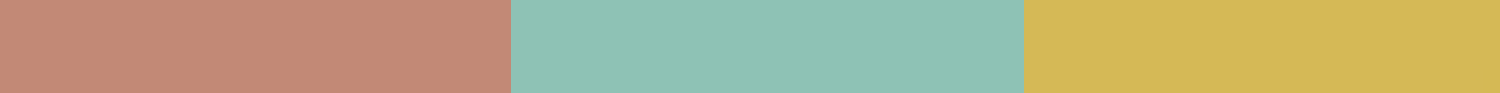 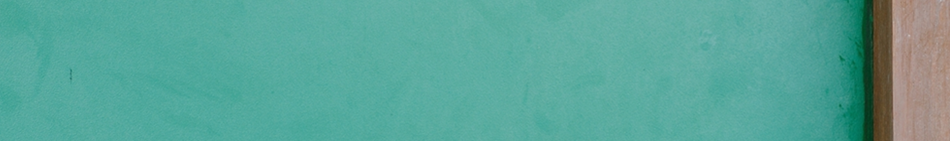 No ingresaron: 23
Cabildo
Canela
Curaco de Vélez
Futaleufú
Huara
Juan Fernández


La Higuera
Mostazal
Palena
Puerto Aysén
Puerto Octay
Río Hurtado


San Fernando
San Pablo
San Ramón
San Vicente
Teodoro Schmidt
Timaukel
18
Tampoco habían ingresado el 2014
5
En el 2014 no habían respondido
Alto Bío Bío
Curepto
María Pinto
Negrete
San Pedro de Atacama
7
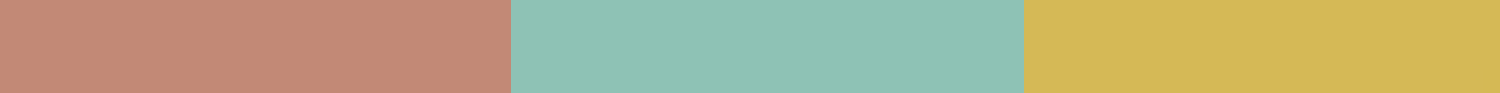 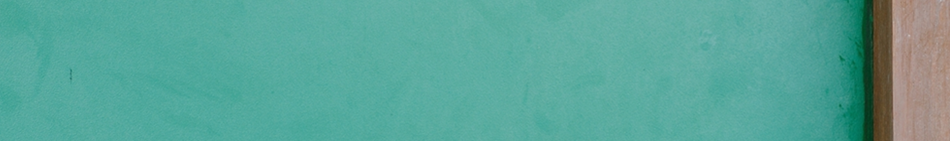 No ingresaron: 23
409.509 habitantes 
no pueden acceder a la información pública
*
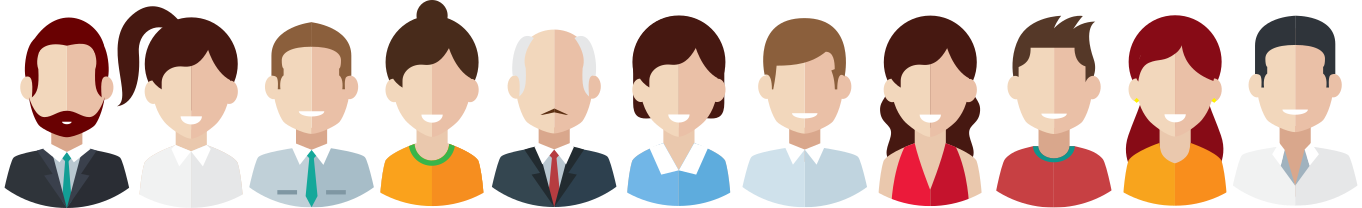 8
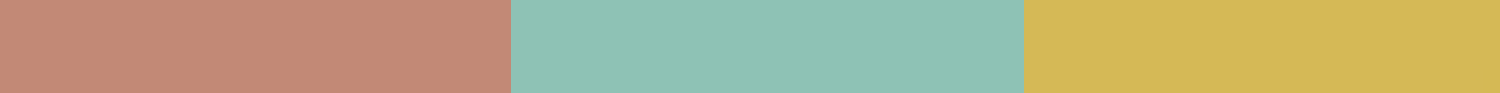 * fuente: www.sinim.cl
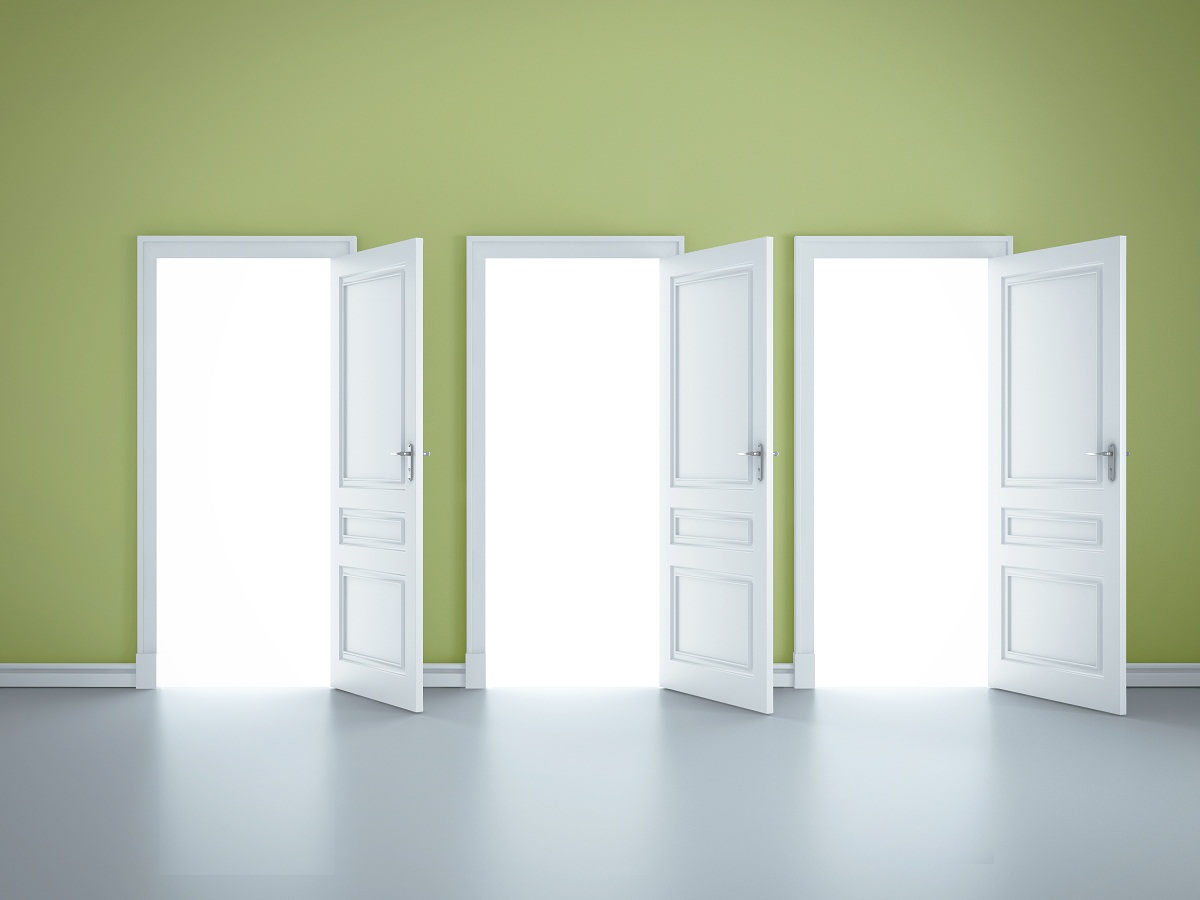 Ingresaron: 147
Respondieron: 120
22 
No tiene Plan Regulador

11 
Plan Regulador en Proceso
40 
E-Mail con LINK
47 
E-Mail con archivo adjunto
PLAZO PROMEDIO DE RESPUESTA: 9,48 DÍAS
9
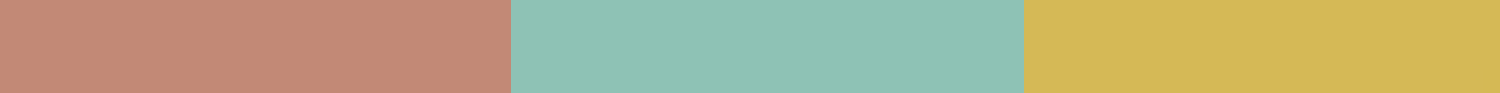 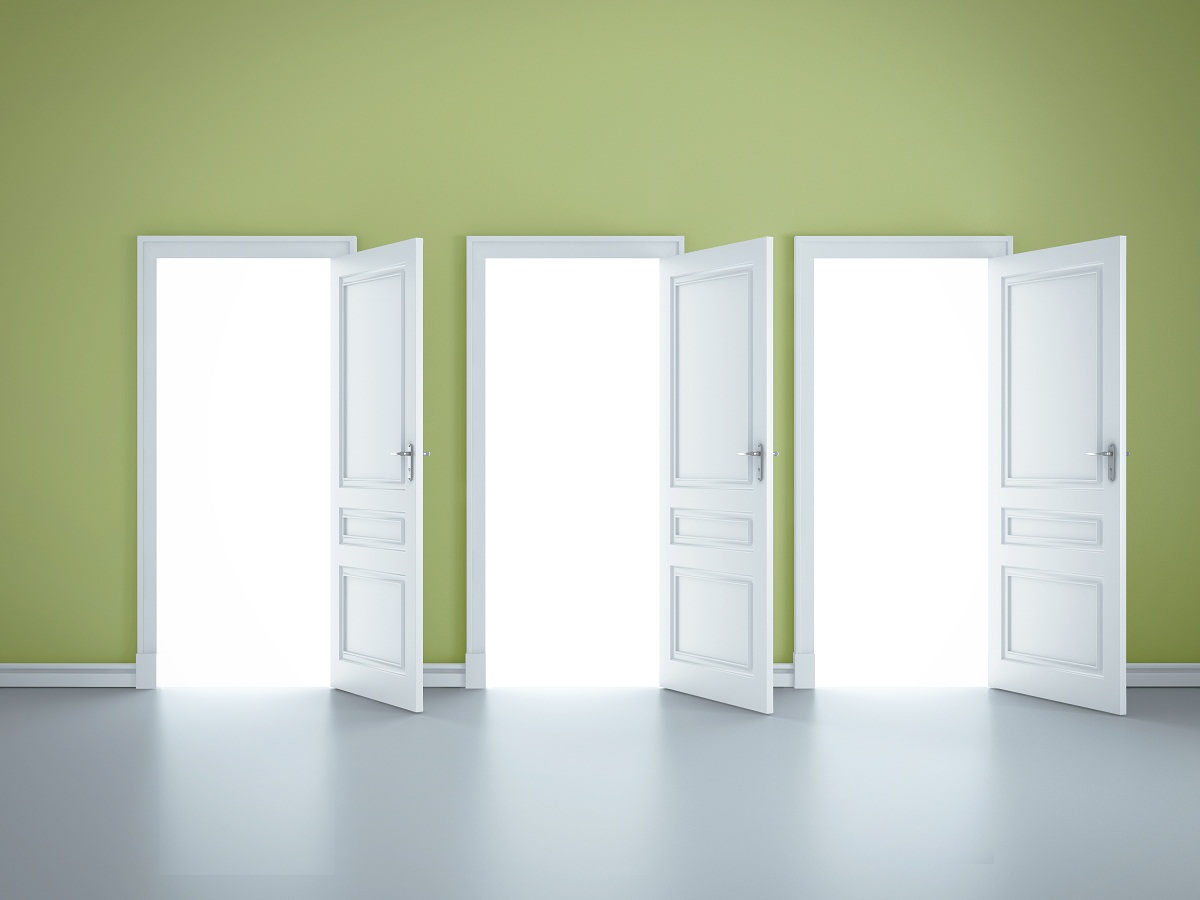 Ingresaron: 147
No respondieron: 27
15 
No respondió solicitud en 2014
12 
No ingresó solicitud en 2014
10
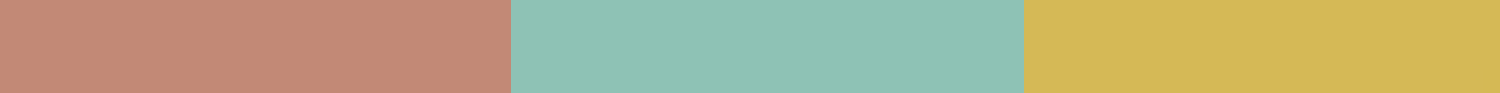 172 Municipalidades
Portal: 
123 
(2014: 58)
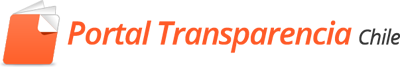 Con respuesta: 
15 	No tiene Plan Regulador
8 	Plan Regulador en Proceso
41 	E-Mail con archivo adjunto
39	E-Mail con LINK
103
Con respuesta

20
Sin respuesta
11
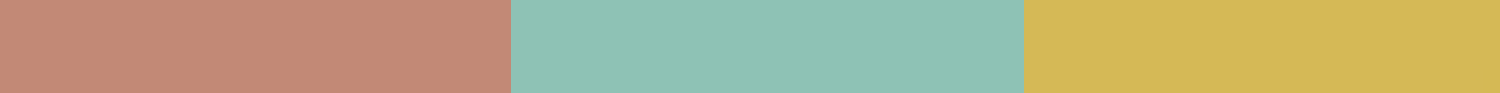 Puntaje Final
* Puntaje sujeto a modificaciones finales
12
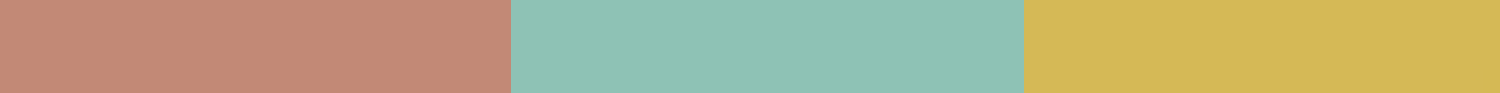 Puntajes
13
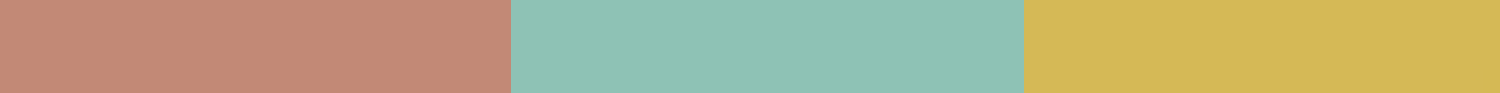 Conclusiones
75/100 
barreras de ingreso fueron levantadas.

120/172
municipalidades  ingresan y dan respuesta a las solicitudes.


Portal 
garantiza ausencia
de barreras, pero
no la respuesta.
23/100 
municipalidades tienen barreras de ingreso .

27/72
municipalidades
 no dan respuesta 
a lo solicitado
(20 del Portal)
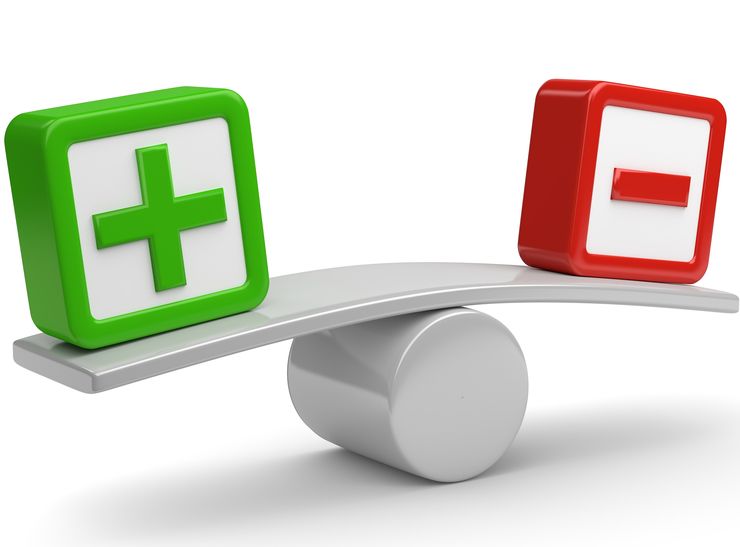 14
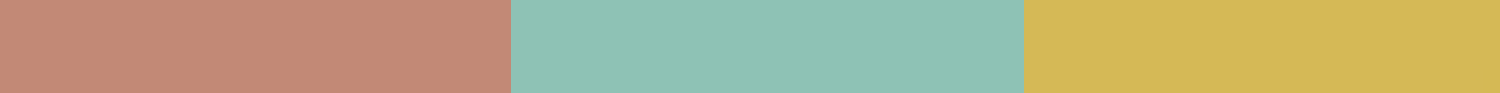 Pasos a seguir
Despacho de informes.
Minuta comunicaciones.
Jurisprudencia Estudio DAI.
10 días para comentarios.
Nueva fiscalización a 50 (no ingreso-no respuesta) + III Atacama (6).
15
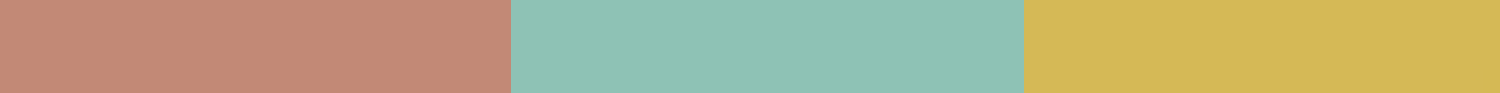 Nuevos Informes
Despacho de Informes
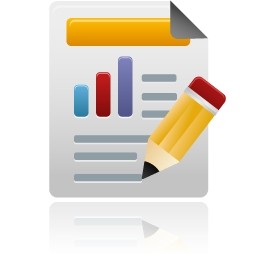 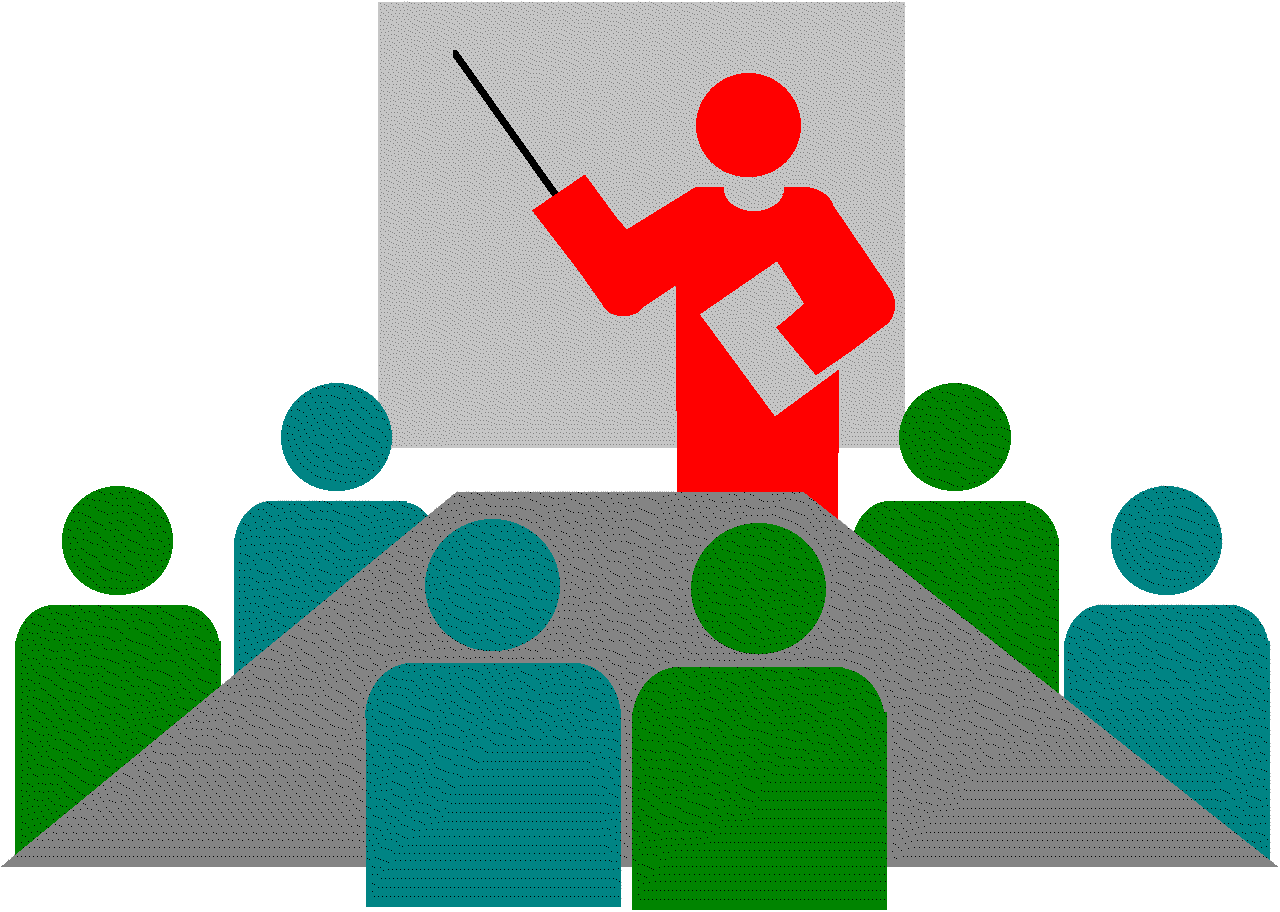 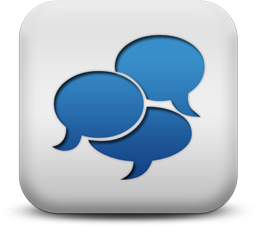 Nuevos formatos 
creados por Equipo DF
Reunión con enlaces (16)
25-03-2015
Foro  Web con enlaces (20)
16
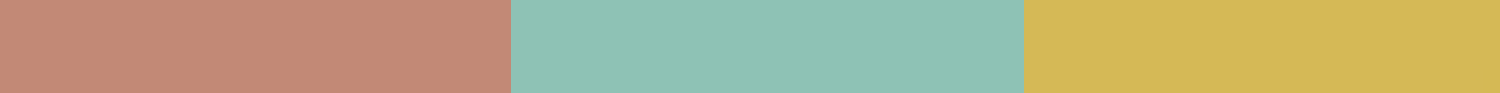 Nuevos Informes
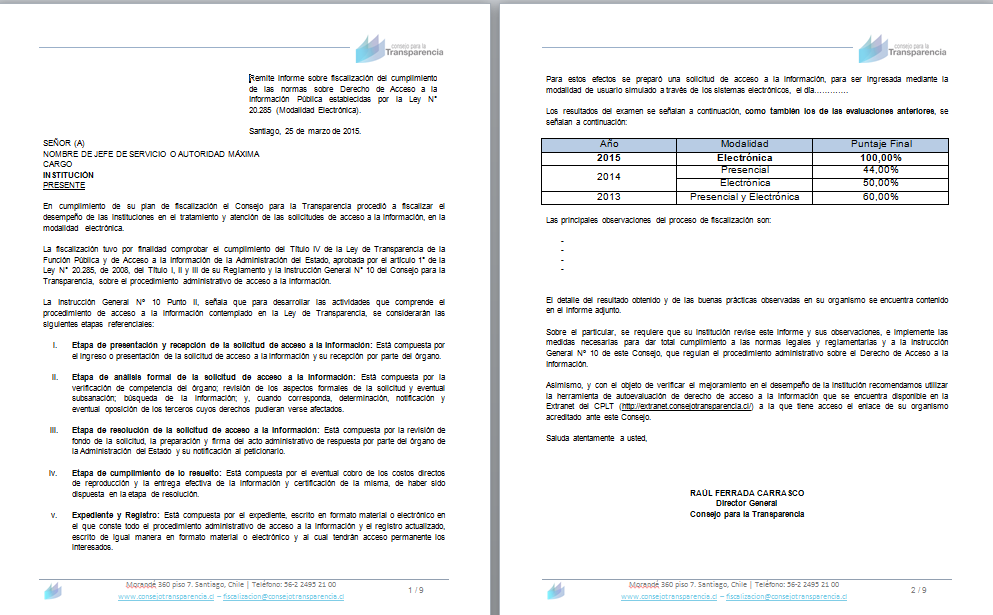 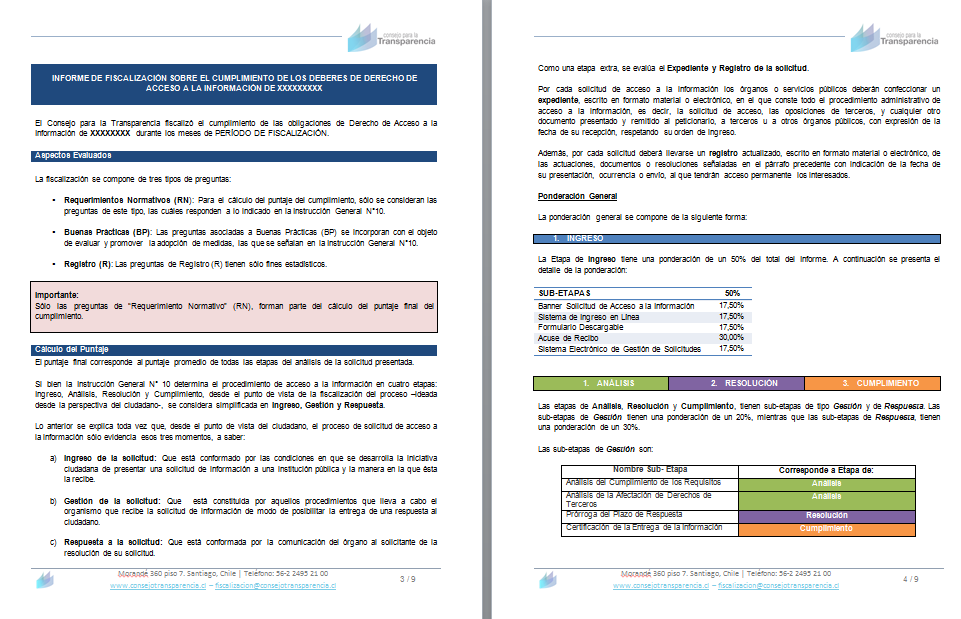 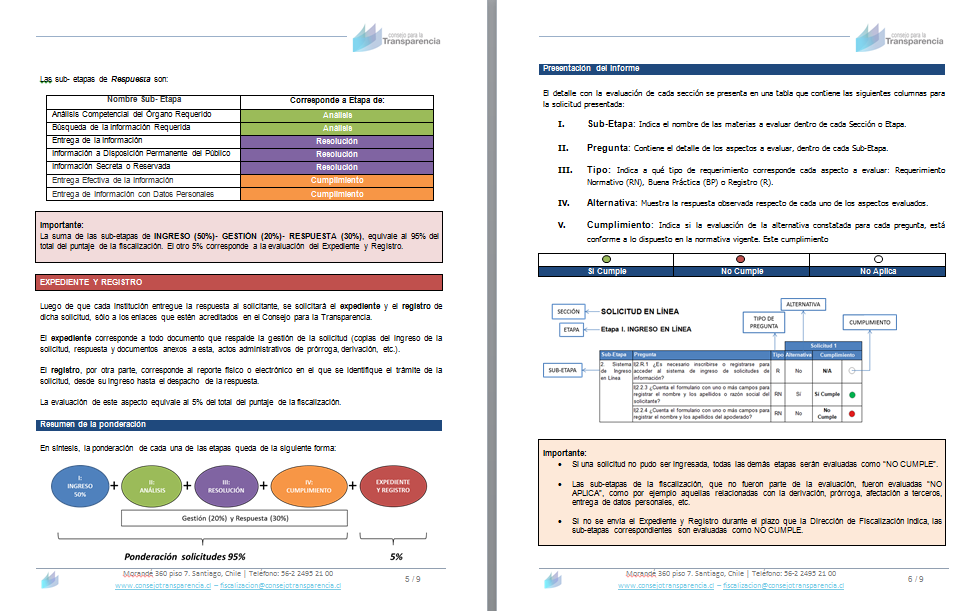 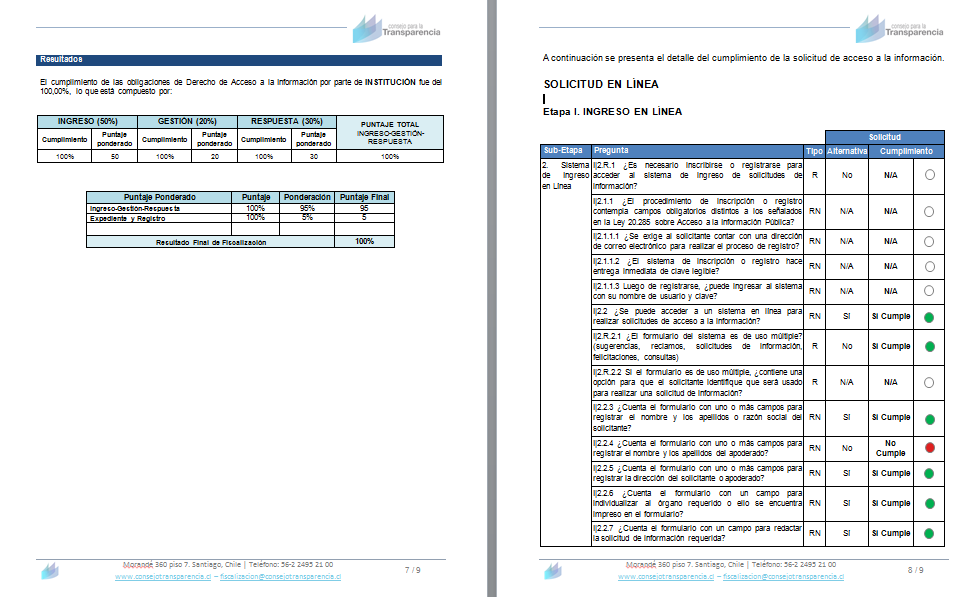 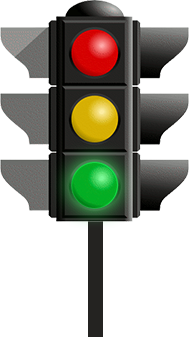 17
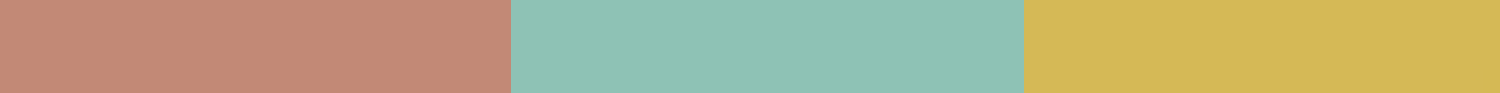 Reacciones al Informe DAI
Alta
No los entiendo
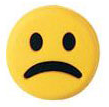 Junio 2015
Apreciación de los informes
Ahora sí!
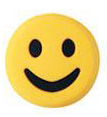 Baja
2012
2013
2014
2015
2016 -
18
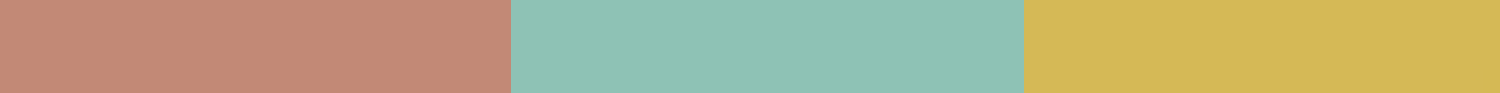 ¿Cómo se calcula el puntaje DAI?
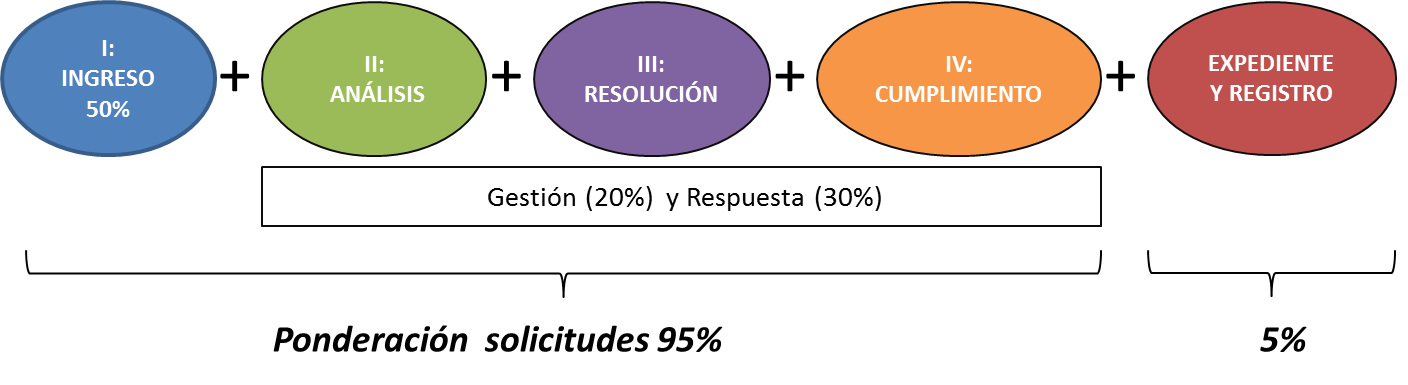 Gestión
Respuesta
19
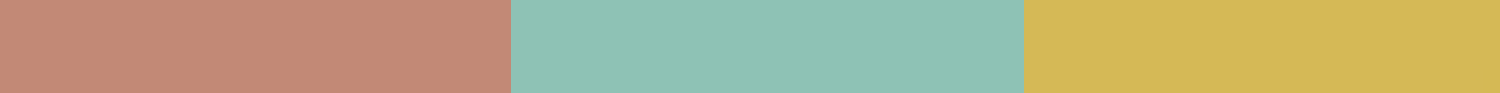